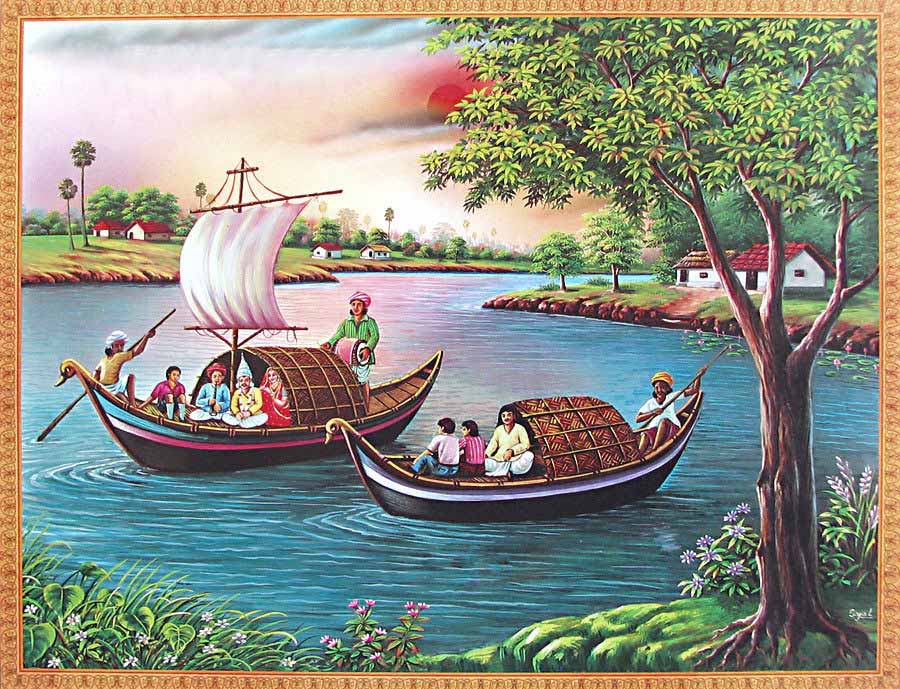 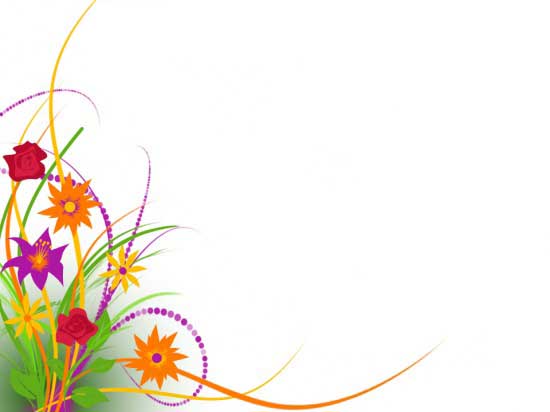 ¯^vMZg
পরিচিতি
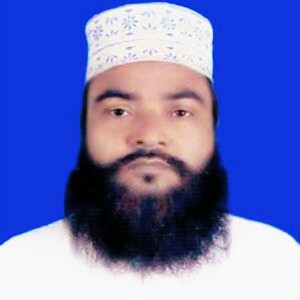 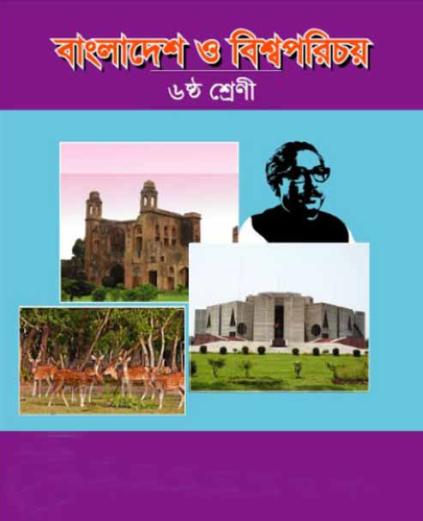 মাও:আ,ও,ম ফারুক হোসাইন
                 সুপার 
 বড়দারোগা হাট সি,উ,ই দাখিল মাদ্রাসা
  সীতাকুন্ড,চট্টগ্রাম 
 মোবাইল:০১৮১৮৪৩৩৪৮৬   ইমেইল:aomfaruk1177@gmail.com
অধ্যায় : ৩, পাঠ: ৭-৮
[Speaker Notes: মাও:আ,ও,ম ফারুক হোসাইন সুপার  বড়দারোগা হাট সি,উ,ই দাখিল মাদ্রাসা, সীতাকুন্ড,চট্টগ্রাম, মোবাইল:০১৮১৮৪৩৩৪৮৬,]
cvV cwiwPwZ
evsjv‡`‡ki ms¯‹…wZ
Aa¨vq 6ô
[Speaker Notes: মাও:আ,ও,ম ফারুক হোসাইন সুপার  বড়দারোগা হাট সি,উ,ই দাখিল মাদ্রাসা, সীতাকুন্ড,চট্টগ্রাম, মোবাইল:০১৮১৮৪৩৩৪৮৬,]
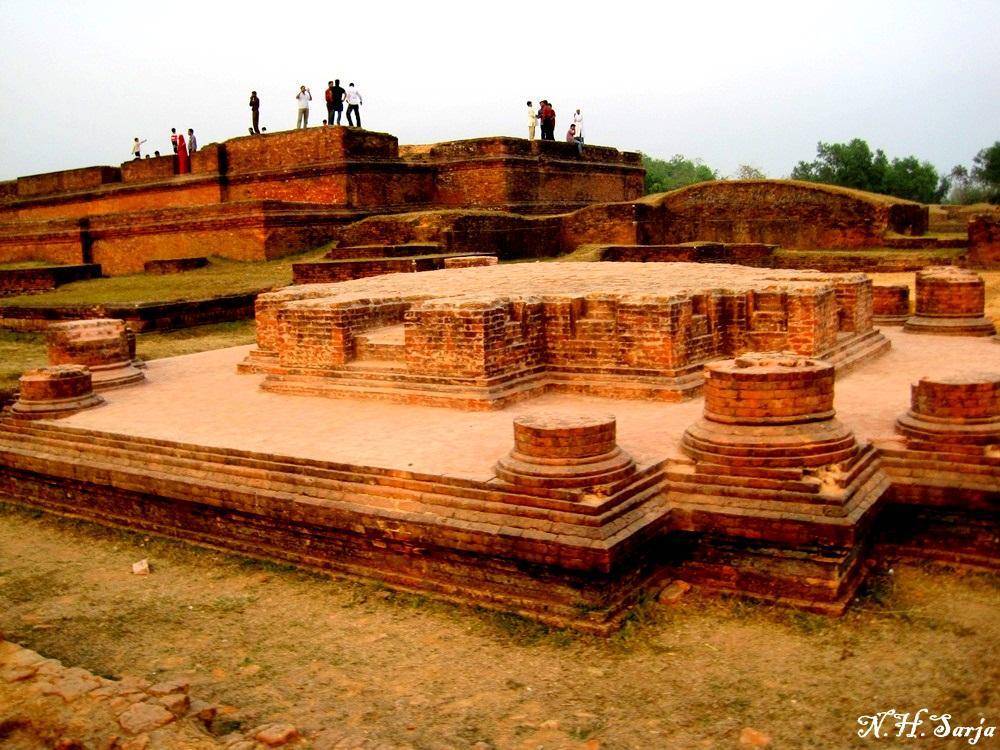 বাংলার প্রাচীন নিদর্শন (বৌদ্ধ বিহার)
[Speaker Notes: মাও:আ,ও,ম ফারুক হোসাইন সুপার  বড়দারোগা হাট সি,উ,ই দাখিল মাদ্রাসা, সীতাকুন্ড,চট্টগ্রাম, মোবাইল:০১৮১৮৪৩৩৪৮৬, ইমেইল:aomfaruk1177@gmail.com]
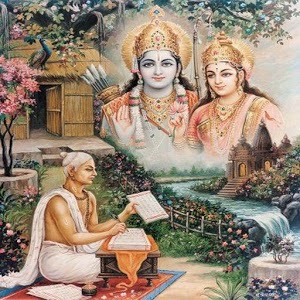 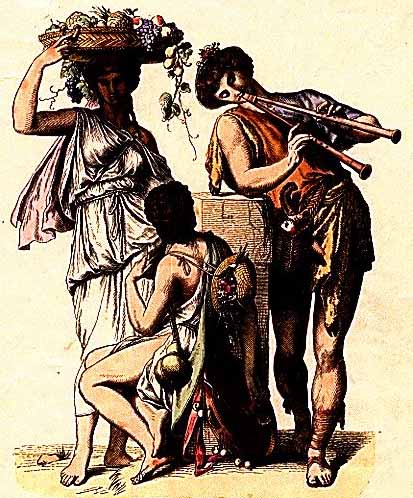 ধর্মীয় জীবন
প্রাচীন সাংস্কৃতিক জীবন
[Speaker Notes: ।মাও:আ,ও,ম ফারুক হোসাইন সুপার  বড়দারোগা হাট সি,উ,ই দাখিল মাদ্রাসা, সীতাকুন্ড,চট্টগ্রাম, মোবাইল:০১৮১৮৪৩৩৪৮৬, ইমেইল:aomfaruk1177@gmail.com]
wkLb dj
evsjv‡`‡ki ms¯‹„wZi Dcv`vb e¨vL¨v Ki‡Z cvi‡e|
[Speaker Notes: মাও:আ,ও,ম ফারুক হোসাইন সুপার  বড়দারোগা হাট সি,উ,ই দাখিল মাদ্রাসা, সীতাকুন্ড,চট্টগ্রাম, মোবাইল:০১৮১৮৪৩৩৪৮৬, ইমেইল:aomfaruk1177@gmail.com]
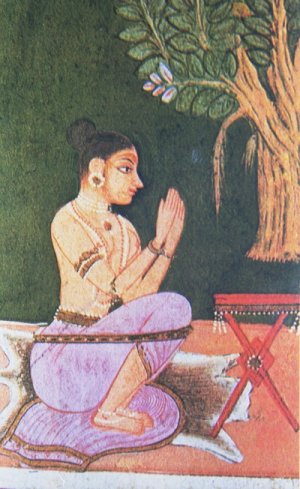 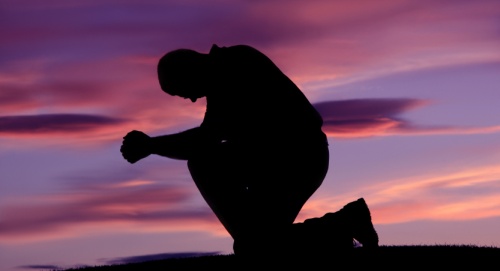 wkLb wkLv‡bvi Kvh©vewj
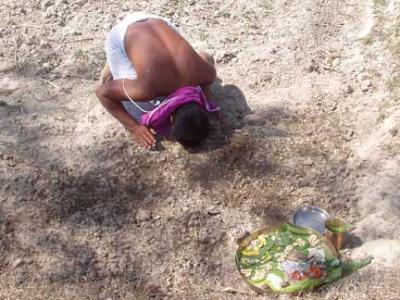 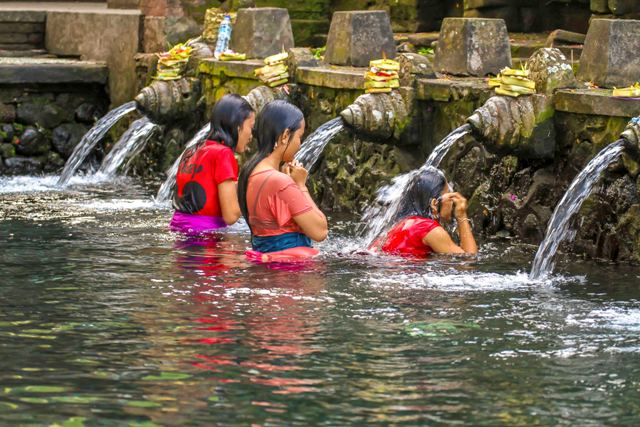 [Speaker Notes: মাও:আ,ও,ম ফারুক হোসাইন সুপার  বড়দারোগা হাট সি,উ,ই দাখিল মাদ্রাসা, সীতাকুন্ড,চট্টগ্রাম, মোবাইল:০১৮১৮৪৩৩৪৮৬, ইমেইল:aomfaruk1177@gmail.com]
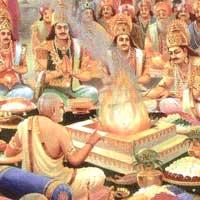 eªvþb ag© ©
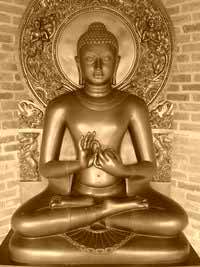 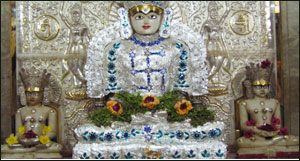 বৌদ্ধ ধর্ম
জৈন ধর্ম
[Speaker Notes: মাও:আ,ও,ম ফারুক হোসাইন সুপার  বড়দারোগা হাট সি,উ,ই দাখিল মাদ্রাসা, সীতাকুন্ড,চট্টগ্রাম, মোবাইল:০১৮১৮৪৩৩৪৮৬, ইমেইল:aomfaruk1177@gmail.com]
wkLb ‡kLv‡bvi Kvh©vewjK) 2/1 wU ms¯‹…wZi Dcv`v‡bi bvg ej‡Z cvivL)Qwei gva¨‡g evOvwj ms¯‹…wZi †Kvb w`KwU cÖwZdwjZ n‡q‡Q Zv ej‡Z cvi‡e
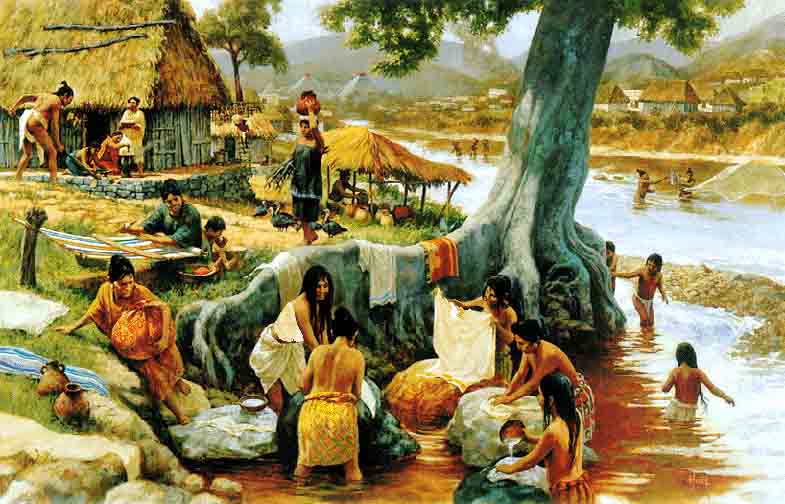 [Speaker Notes: মাও:আ,ও,ম ফারুক হোসাইন সুপার  বড়দারোগা হাট সি,উ,ই দাখিল মাদ্রাসা, সীতাকুন্ড,চট্টগ্রাম, মোবাইল:০১৮১৮৪৩৩৪৮৬, ইমেইল:aomfaruk1177@gmail.com]
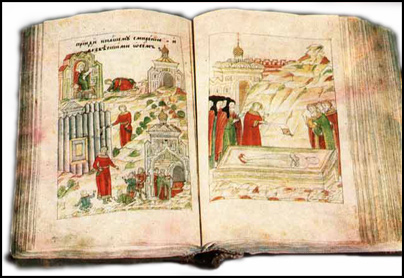 Dc¯’vcনা
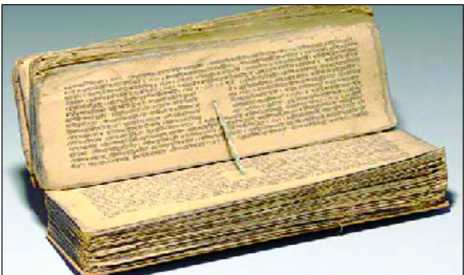 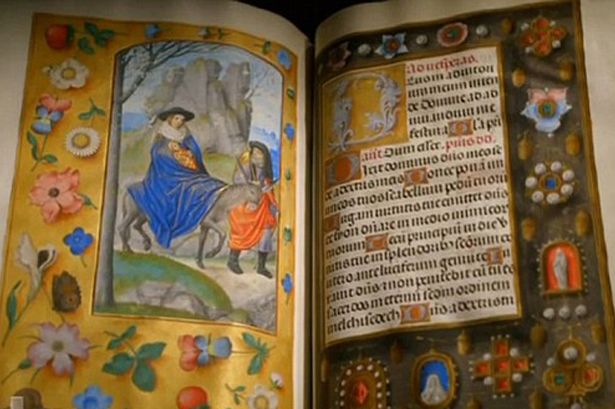 [Speaker Notes: মাও:আ,ও,ম ফারুক হোসাইন সুপার  বড়দারোগা হাট সি,উ,ই দাখিল মাদ্রাসা, সীতাকুন্ড,চট্টগ্রাম, মোবাইল:০১৮১৮৪৩৩৪৮৬, ইমেইল:aomfaruk1177@gmail.com]
welqe¯‘I Dci wkÿv_©x‡`i mv‡_ wkÿ‡Ki c‡ÖkœvËi c×wZ‡Z Av‡jvPbv
wkLb dj hvPvB cÖvPxb evsjvi gvbyl ‡Kb cÖK…wZi c~Rv KiZ?
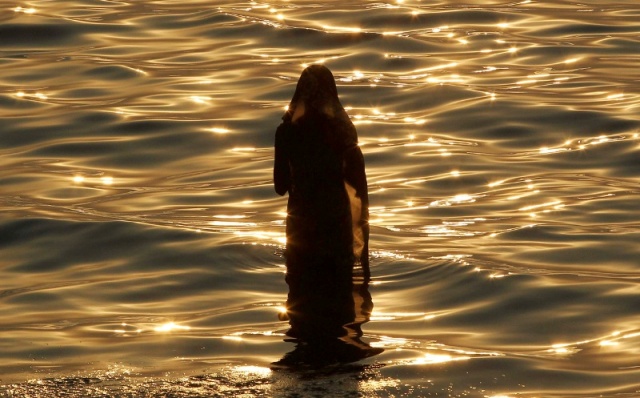 [Speaker Notes: মাও:আ,ও,ম ফারুক হোসাইন সুপার  বড়দারোগা হাট সি,উ,ই দাখিল মাদ্রাসা, সীতাকুন্ড,চট্টগ্রাম, মোবাইল:০১৮১৮৪৩৩৪৮৬, ইমেইল:aomfaruk1177@gmail.com]
evwoi KvRcÖvPxb evsjvi ag©xq Rxe‡bi mv‡_ eZ©gvb evsjvi ag©xq Rxe‡bi cv_©K¨ wbiƒcb Ki
[Speaker Notes: মাও:আ,ও,ম ফারুক হোসাইন সুপার  বড়দারোগা হাট সি,উ,ই দাখিল মাদ্রাসা, সীতাকুন্ড,চট্টগ্রাম, মোবাইল:০১৮১৮৪৩৩৪৮৬, ইমেইল:aomfaruk1177@gmail.com]
we`vq
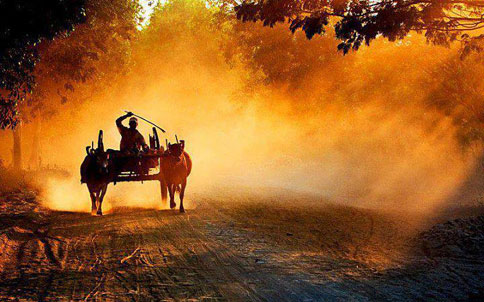 [Speaker Notes: মাও:আ,ও,ম ফারুক হোসাইন সুপার  বড়দারোগা হাট সি,উ,ই দাখিল মাদ্রাসা, সীতাকুন্ড,চট্টগ্রাম, মোবাইল:০১৮১৮৪৩৩৪৮৬, ইমেইল:aomfaruk1177@gmail.com]